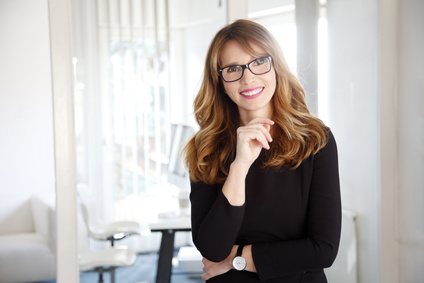 Alicia DOMOCI
Cadre – 10 ans d’expérience - Bilingue
A propos de moi
Contact
15 rue de la Réussite 75012 Paris
Tel : 0102030405
Mob : 0601020304
Mail : mail@mail.com
Décrivez en quelques lignes votre parcours professionnel, vos compétences clés pour le poste et vos objectifs de carrière. Ceci est en fait une introduction à votre lettre de motivation.
Compétences
Expérience Pro.
Communication
Gestion d’équipe
Élaboration d’un plan d’actions
Suivi des performances
Analyse des données
Gestion des risques
Rapport d’audit
Les compétences d’un cadre peuvent varier en fonction de son domaine d'expertise et de l’entreprise pour laquelle il travaille.
Date début – Date de finEntreprise – Titre du posteDécrivez ici les fonctions que vous avez occupées pour ce poste. Décrivez également les missions et vos résultats. Utilisez des listes à puce si besoin pour mettre en votre votre contenu.
Lorem ipsum
Lorem dolor et sit
Amet dolor
Date début – Date de finEntreprise – Titre du posteDécrivez ici les fonctions que vous avez occupées pour ce poste. Décrivez également les missions et vos résultats. Utilisez des listes à puce si besoin pour mettre en votre votre contenu.
Lorem ipsum
Lorem dolor et sit
Amet dolor
Qualités
Leadership
Empathie
Humilité
Honnêteté
Authenticité
Date début – Date de finEntreprise – Titre du posteDécrivez ici les fonctions que vous avez occupées pour ce poste. Décrivez également les missions et vos résultats. Utilisez des listes à puce si besoin pour mettre en votre votre contenu.
Langues
Anglais

Allemand

Espagnol
Formation
Date d’obtention du diplômeUniversité - Ville – Titre du diplômeDécrivez les spécialités de cette formation : les options, etc…
Infos +
Date d’obtention du diplômeUniversité - Ville – Titre du diplômeDécrivez les spécialités de cette formation : les options, etc…
Décrivez vos centres d’intérêts ou autres informations qui vous semblent important de placer ici.
Cher(e) Candidat(e)

Merci d'avoir téléchargé ce modèle sur notre site. Nous espérons qu'il vous aidera à mettre en valeur votre CV.

---------------------------------------------------------------------------------------

Besoin de conseils pour rédiger votre CV ou vous préparer pour l’entretien d’embauche ? Consultez nos articles :

- Le titre du CV : guide pratique + 30 exemples
- Comment mettre en valeur son expérience professionnelle ?
- Rédiger une accroche de CV percutante + 9 exemples
- Les 7 points clés d'un CV réussi
- Personnalisez votre CV avec des icônes gratuites
- Bien préparer son entretien 

Nous proposons également plusieurs centaines d'exemples de lettres de motivation classées par métier et des modèles pour les mettre en forme.

- 1200 exemples de lettres de motivation 
- Les modèles de courrier
- Tous nos conseils pour rédiger une lettre efficace 


Nous vous souhaitons bonne chance dans vos recherches et vos entretiens  


Enfin, rappelez-vous qu'une bonne candidature est une candidature personnalisée ! Prenez donc le temps de la rédiger avec soin car elle décrit votre parcours professionnel et votre personnalité. 








----------------
Copyright : Les contenus diffusés sur notre site (modèles de CV, modèles de lettre, articles ...) sont la propriété de creeruncv.com. Leur utilisation est limitée à un usage strictement personnel. Il est interdit de les diffuser ou redistribuer sans notre accord. Contenus déposés dans 180 pays devant huissier. Reproduction strictement interdite, même partielle. Limité à un usage strictement personnel. Disclaimer : Les modèles disponibles sur notre site fournis "en l'état" et sans garantie.

Créeruncv.com est un site gratuit.